ИНФОРМАЦИОННЫЕ МАТЕРИАЛЫ ПО ОСАДКАМ 
НА ТЕРРИТОРИИ ЛЕНИНГРАДСКОЙ ОБЛАСТИ
(РИСК НАРУШЕНИЯ ЭЛЕКТРОСНАБЖЕНИЯ НА 19.07.2023)
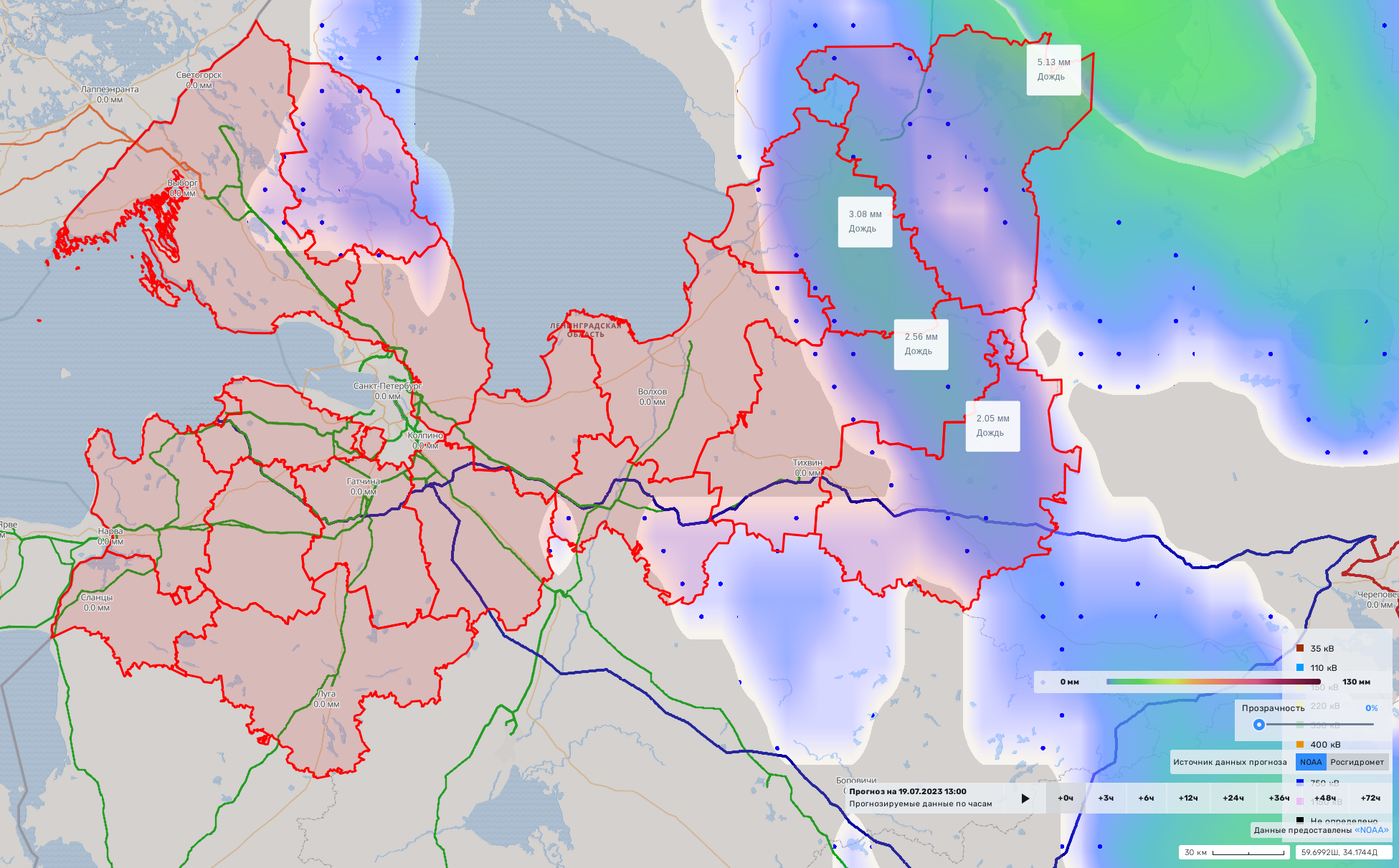 Приозерский р-н
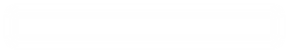 Подпорожский р-н
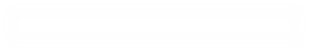 Лодейнопольский р-н
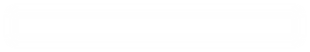 1254,7/495
70%
Выборгский р-н
369,5/244
70%
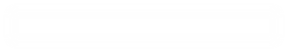 5425/61702
7321/23924
11
70%
0,5
1491,1/357
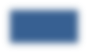 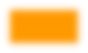 25
11
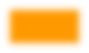 3556,4/1374
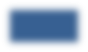 63%
7229/23916
Всеволожский р-н
11
20
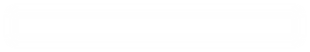 50309/171239
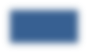 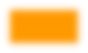 11
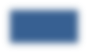 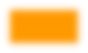 0,5
2565,3/1432
65%
33630/354723
Условные обозначения
11
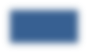 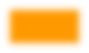 0,5
Кировский р-н
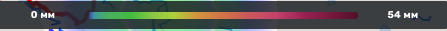 Сосновоборский ГО
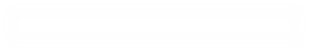 Тихвинский р-н
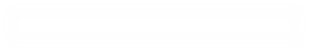 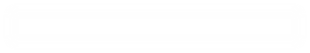 Количество осадков, мм
Ломоносовский р-н
2223,5/14
65%
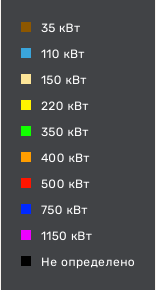 Волховский р-н
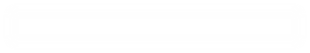 533,390/179
63%
1233,7/394
70%
26424/105693
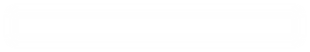 0,5
11
520/67720
17476/69905
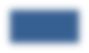 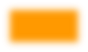 0,5
- линии электропередач
1053,9/252
65%
- линии электропередач
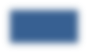 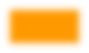 11
544,4/649
70%
11
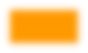 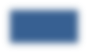 20
17962/71250
22543/90174
11
Кингисеппский р-н
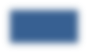 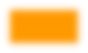 15
Тосненский р-н
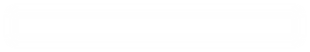 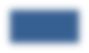 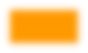 0,5
11
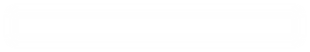 Волосовский р-н
Бокситогорский р-н
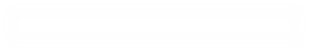 20
- количество осадков (УГМС),мм
566,5/543
65%
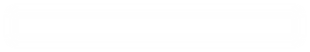 2545,6/736
65%
19709/73339
70%
963,9/362
- порывы ветра (УГМС), м/с
633,0/569
70%
15
11
32440/129761
11
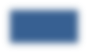 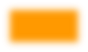 11
0,5
12504/50019
12912/51675
- прогноз нарушения ЛЭП (УГМС)
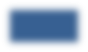 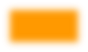 11
0,5
11
Сланцевский р-н
Гатчинский р-н
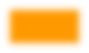 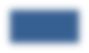 20
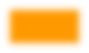 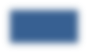 Киришский р-н
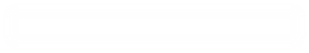 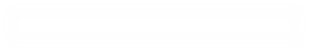 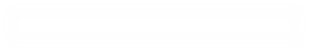 - протяженность ЛЭП/ТП (шт.)
677,7/204
63%
2766,2/972
65%
366,571/302
70%
321/20
10697/42791
- кол-во домов/населения
61063/24425
5614/62456
19/330
11
0,5
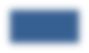 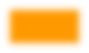 11
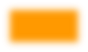 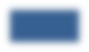 0,5
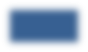 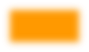 0,5
11
- износ электроэнергетических систем
Лужский р-н
- муниципальное образование
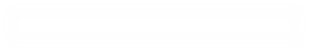 60%
Лужский район
1041,0/323
70%
- муниципальное образование
12219/72379
0,5
11
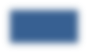 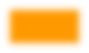 ГУ МЧС России по Ленинградской области 
АРМ №9 
17:00 18.07.2023 
Исп. Михеева В.В.
Тел. 39301-251
ИНФОРМАЦИОННЫЕ МАТЕРИАЛЫ ПО ВЕТРУ
НА ТЕРРИТОРИИ ЛЕНИНГРАДСКОЙ ОБЛАСТИ
(РИСК НАРУШЕНИЯ ЭЛЕКТРОСНАБЖЕНИЯ НА 19.07.2023)
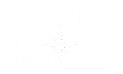 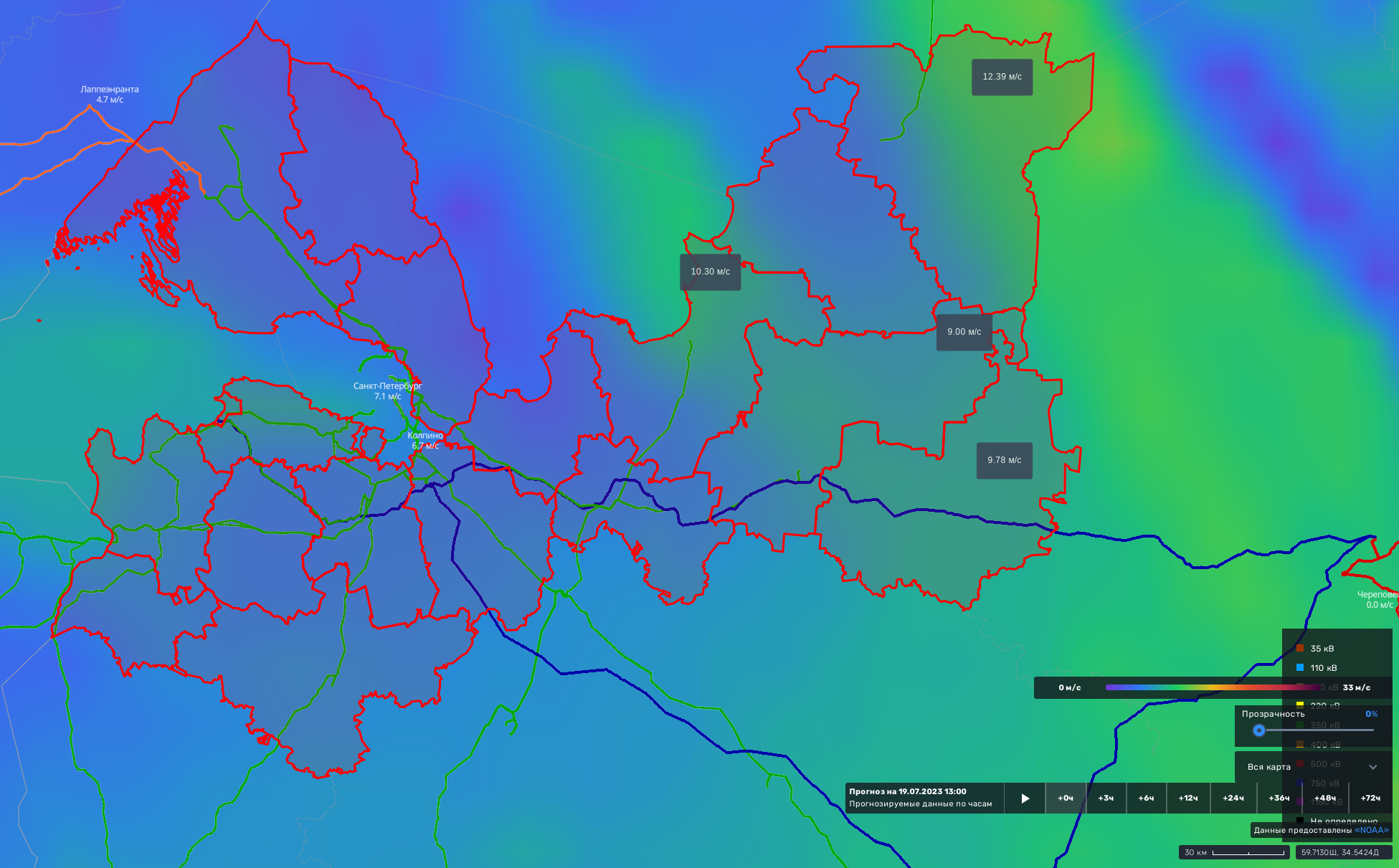 Приозерский р-н
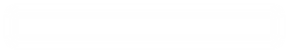 Подпорожский р-н
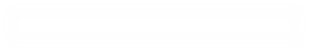 Лодейнопольский р-н
1254,7/495
70%
Выборгский р-н
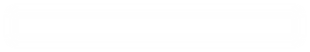 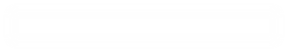 369,5/244
70%
5425/61702
0,5
11
7321/23924
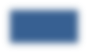 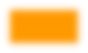 11
25
1491,1/357
70%
3556,4/1374
63%
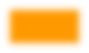 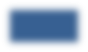 7229/23916
50309/171239
20
11
11
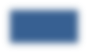 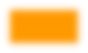 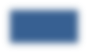 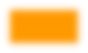 0,5
Тихвинский р-н
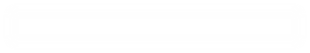 Всеволожский р-н
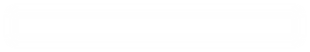 70%
1233,7/394
Кировский р-н
Условные обозначения
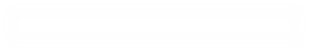 17476/69905
2565,3/1432
65%
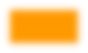 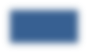 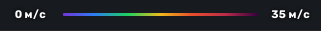 33630/354723
11
20
11
2223,5/14
65%
Волховский р-н
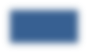 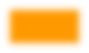 0,5
порывы ветра, м/с
Сосновоборский ГО
26424/105693
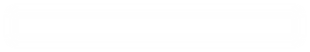 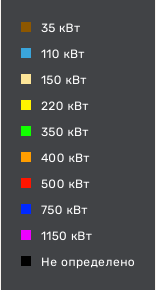 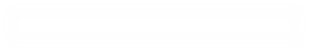 0,5
11
Ломоносовский р-н
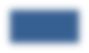 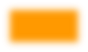 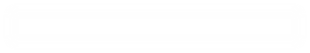 544,4/649
70%
533,390/179
63%
- линии электропередач
- линии электропередач
22543/90174
1053,9/252
65%
520/67720
0,5
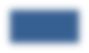 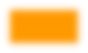 0,5
11
17962/71250
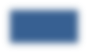 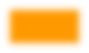 11
Гатчинский р-н
11
Кингисеппский р-н
Бокситогорский р-н
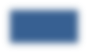 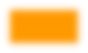 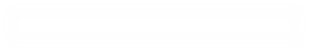 0,5
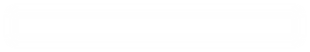 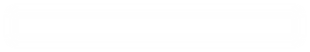 Волосовский р-н
Киришский р-н
20
- количество осадков (УГМС),мм
70%
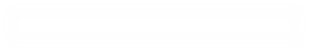 963,9/362
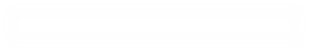 2766,2/972
65%
566,5/543
65%
12504/50019
- порывы ветра (УГМС), м/с
15
61063/24425
19709/73339
11
366,571/302
70%
11
633,0/569
70%
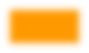 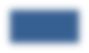 20
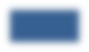 - прогноз нарушения ЛЭП (УГМС)
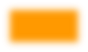 0,5
11
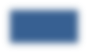 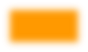 5614/62456
0,5
12912/51675
Тосненский р-н
0,5
11
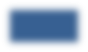 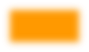 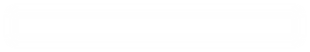 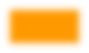 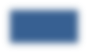 0,5
11
Сланцевский р-н
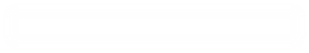 - протяженность ЛЭП/ТП (шт.)
321/20
2545,6/736
65%
- кол-во домов/населения
677,7/204
63%
32440/129761
19/330
Лужский р-н
0,5
11
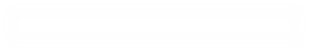 10697/42791
- износ электроэнергетических систем
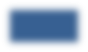 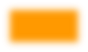 - муниципальное образование
0,5
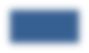 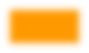 60%
11
1041,0/323
70%
Лужский район
12219/72379
0,5
- муниципальное образование
11
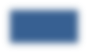 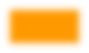 ГУ МЧС России по Ленинградской области 
АРМ №9 
17:00 18.07.2023 
Исп. Михеева В.В.
Тел. 39301-251
ИНФОРМАЦИОННЫЕ МАТЕРИАЛЫ ПО ОСАДКАМ 
НА ТЕРРИТОРИИ БОКСИТОГОРСКОГО РАЙОНА ЛЕНИНГРАДСКОЙ ОБЛАСТИ 
(РИСК НАРУШЕНИЯ ЭЛЕКТРОСНАБЖЕНИЯ НА 19.07.2023)
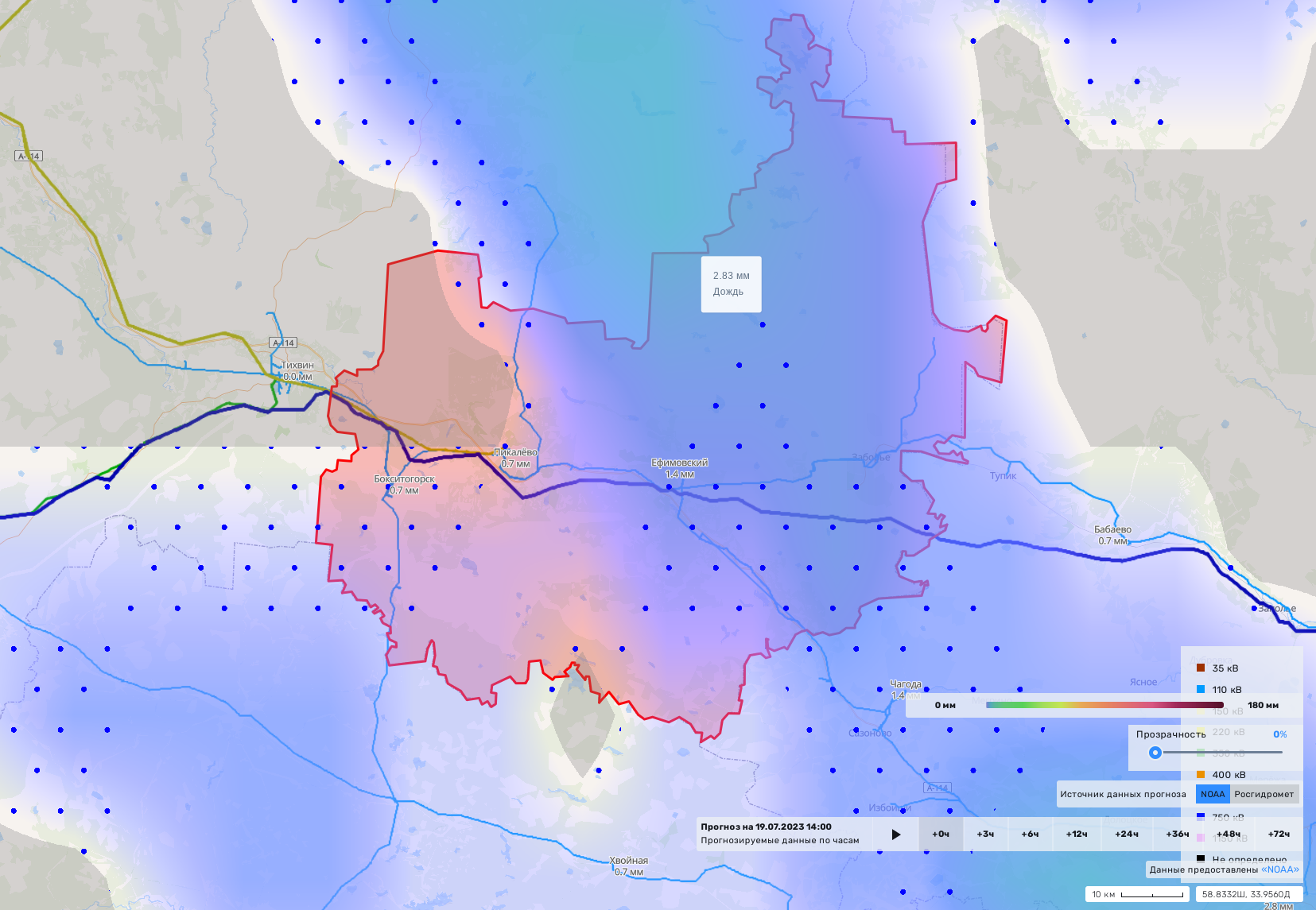 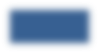 20
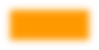 11
963,9/362
70%
12504/50019
Условные обозначения
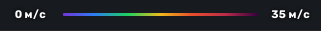 порывы ветра, м/с
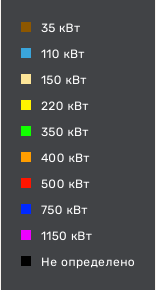 - линии электропередач
- линии электропередач
Бокситогорск
20
- количество осадков (УГМС),мм
- порывы ветра (УГМС), м/с
15
- прогноз нарушения ЛЭП (УГМС)
- протяженность ЛЭП/ТП (шт.)
321/20
- кол-во домов/населения
19/330
- износ электроэнергетических систем
- муниципальное образование
60%
Лужский район
- муниципальное образование
ГУ МЧС России по Ленинградской области 
АРМ №9 
17:00 18.07.2023 
Исп. Михеева В.В.
Тел. 39301-251
ИНФОРМАЦИОННЫЕ МАТЕРИАЛЫ ПО ОСАДКАМ 
НА ТЕРРИТОРИИ ЛОДЕЙНОПОЛЬСКОГО  РАЙОНА ЛЕНИНГРАДСКОЙ ОБЛАСТИ 
(РИСК НАРУШЕНИЯ ЭЛЕКТРОСНАБЖЕНИЯ НА 19.07.2023)
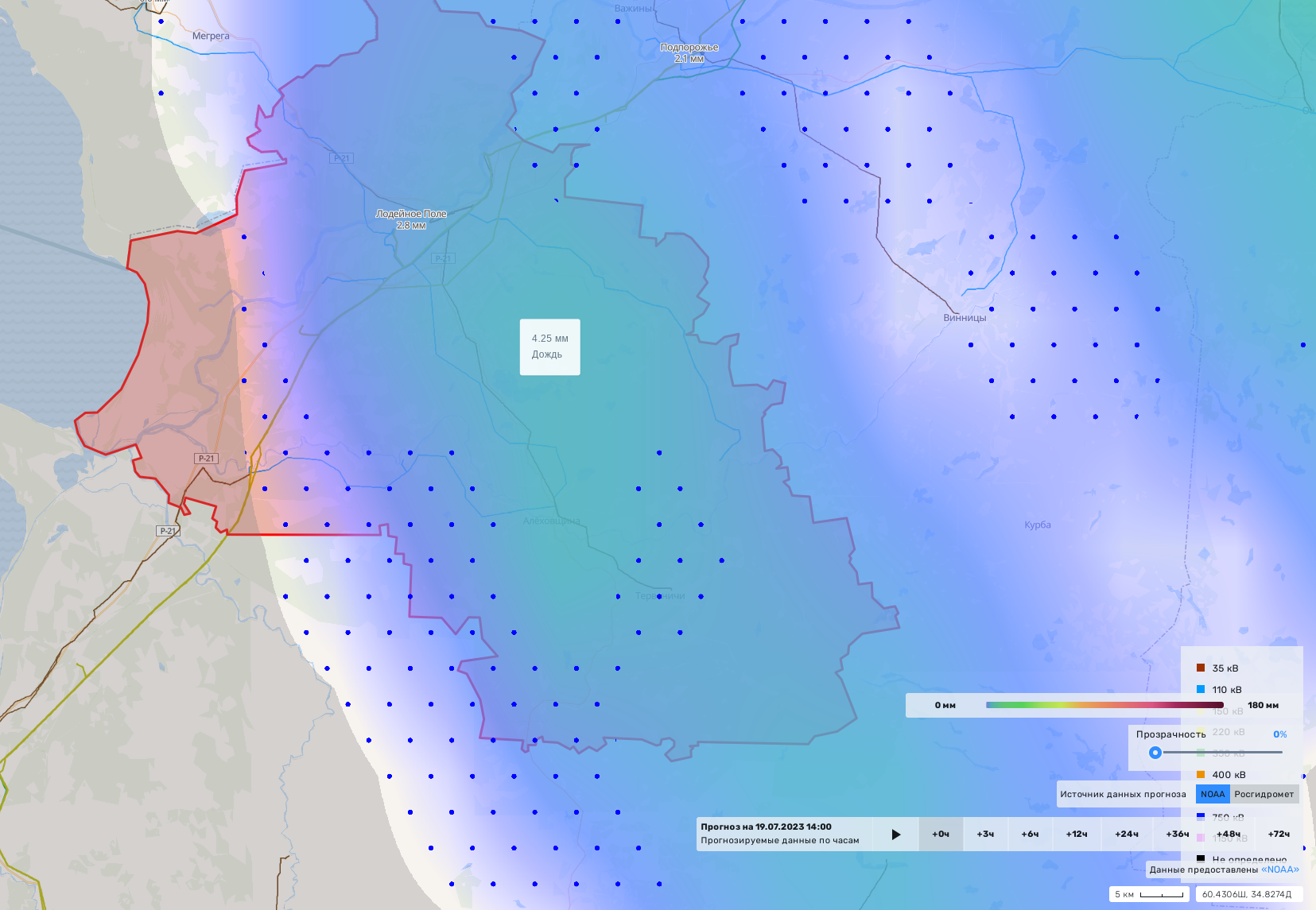 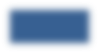 20
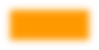 11
Лодейное Поле
1491,1/357
70%
7229/23916
Условные обозначения
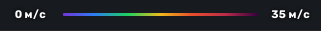 порывы ветра, м/с
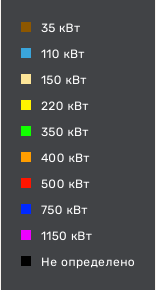 - линии электропередач
- линии электропередач
20
- количество осадков (УГМС),мм
- порывы ветра (УГМС), м/с
15
- прогноз нарушения ЛЭП (УГМС)
- протяженность ЛЭП/ТП (шт.)
321/20
- кол-во домов/населения
19/330
- износ электроэнергетических систем
- муниципальное образование
60%
Лужский район
- муниципальное образование
ГУ МЧС России по Ленинградской области 
АРМ №9 
17:00 18.07.2023 
Исп. Михеева В.В.
Тел. 39301-251
ИНФОРМАЦИОННЫЕ МАТЕРИАЛЫ ПО ВЕТРУ 
НА ТЕРРИТОРИИ ПОДПОРОЖСКОГО  РАЙОНА ЛЕНИНГРАДСКОЙ ОБЛАСТИ 
(РИСК НАРУШЕНИЯ ЭЛЕКТРОСНАБЖЕНИЯ НА 19.07.2023)
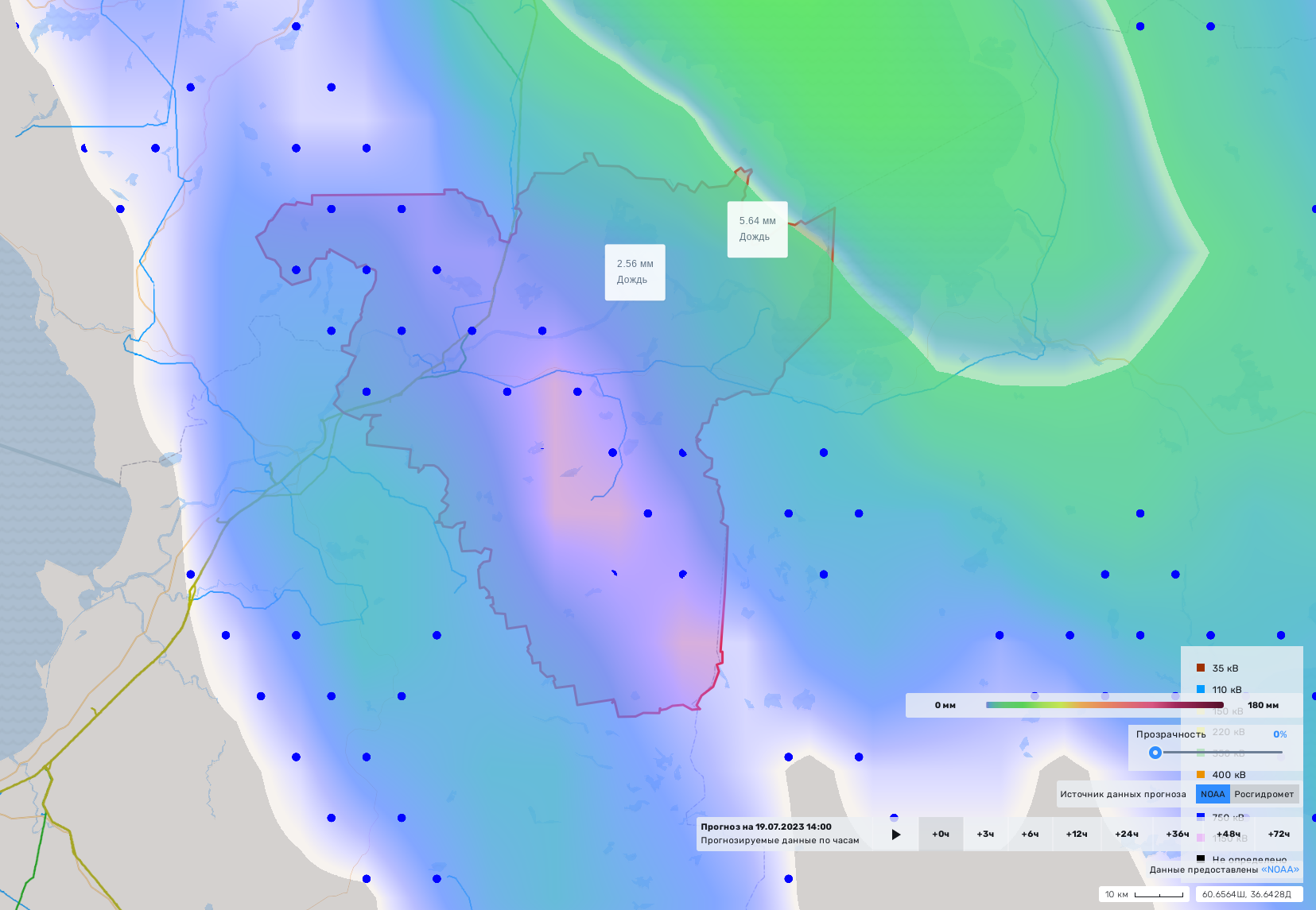 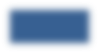 25
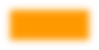 11
369,5/244
70%
7231/23924
Условные обозначения
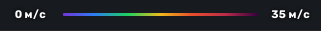 Подпорожье
порывы ветра, м/с
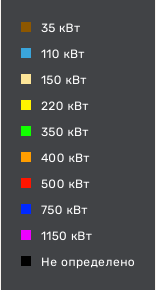 - линии электропередач
- линии электропередач
20
- количество осадков (УГМС),мм
- порывы ветра (УГМС), м/с
15
- прогноз нарушения ЛЭП (УГМС)
- протяженность ЛЭП/ТП (шт.)
321/20
- кол-во домов/населения
19/330
- износ электроэнергетических систем
- муниципальное образование
60%
Лужский район
- муниципальное образование
ГУ МЧС России по Ленинградской области 
АРМ №9 
17:00 18.07.2023 
Исп. Михеева В.В.
Тел. 39301-251
ИНФОРМАЦИОННЫЕ МАТЕРИАЛЫ ПО ОСАДКАМ 
НА ТЕРРИТОРИИ ТИХВИНСКОГО  РАЙОНА ЛЕНИНГРАДСКОЙ ОБЛАСТИ 
(РИСК НАРУШЕНИЯ ЭЛЕКТРОСНАБЖЕНИЯ НА 19.07.2023)
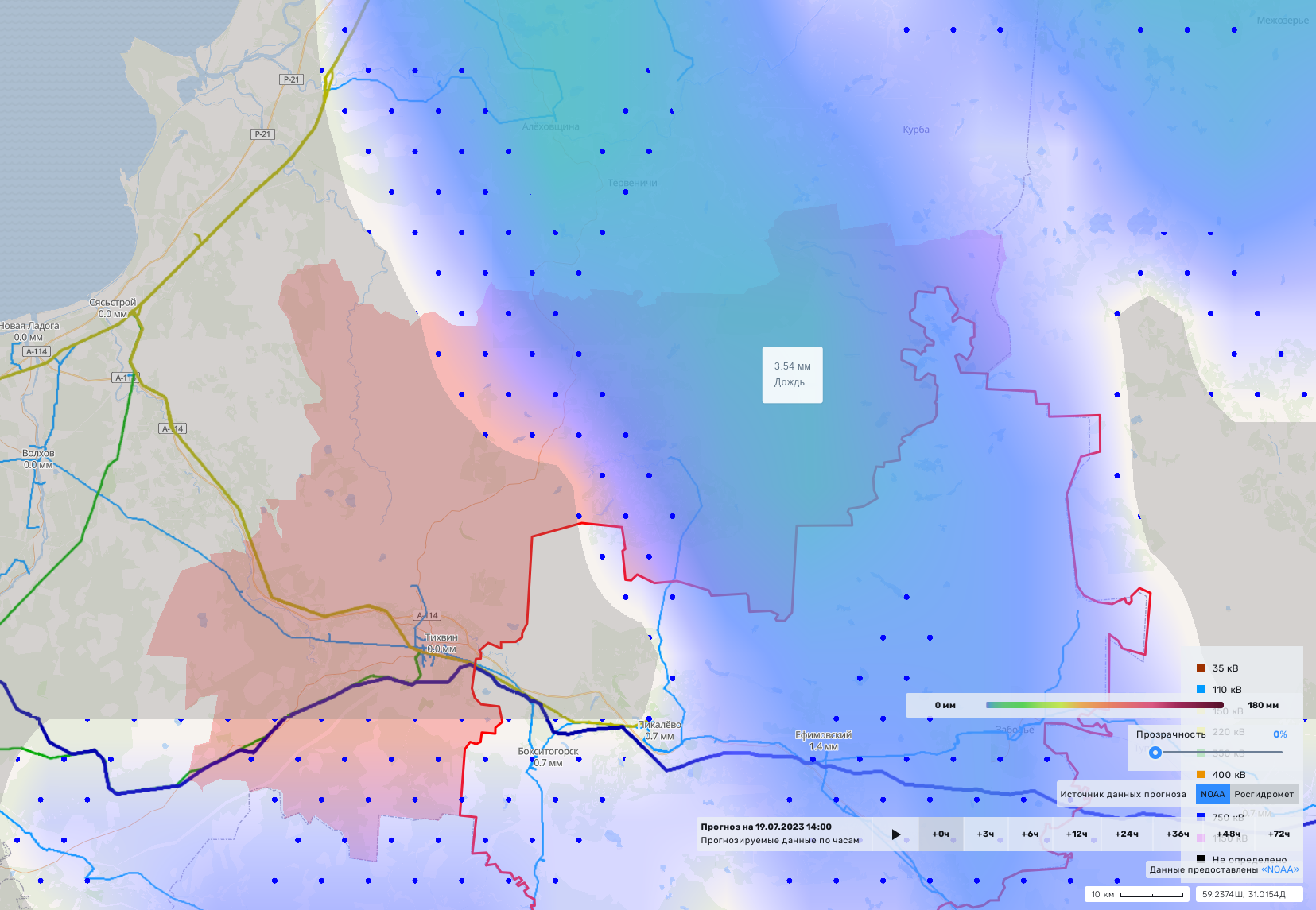 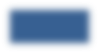 20
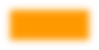 11
1233,7/394
70%
17476/69905
Условные обозначения
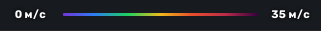 порывы ветра, м/с
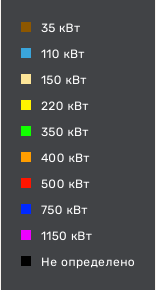 - линии электропередач
- линии электропередач
20
- количество осадков (УГМС),мм
- порывы ветра (УГМС), м/с
15
- прогноз нарушения ЛЭП (УГМС)
- протяженность ЛЭП/ТП (шт.)
321/20
Тихвин
- кол-во домов/населения
19/330
- износ электроэнергетических систем
- муниципальное образование
60%
Лужский район
- муниципальное образование
ГУ МЧС России по Ленинградской области 
АРМ №9 
17:00 18.07.2023 
Исп. Михеева В.В.
Тел. 39301-251
ИНФОРМАЦИОННЫЕ МАТЕРИАЛЫ ПО РИСКУ НАРУШЕНИЯ ТРАНСПОРТНОГО СООБЩЕНИЯ, СВЯЗАННЫХ 
С НЕБЛАГОПРИЯТНЫМИ МЕТЕОЯВЛЕНИЯМИ 
НА  ФЕДЕРАЛЬНОЙ  АВТОДОРОГЕ Р-21 «КОЛА»  В ЛЕНИНГРАДСКОЙ ОБЛАСТИ НА 19.07.2023
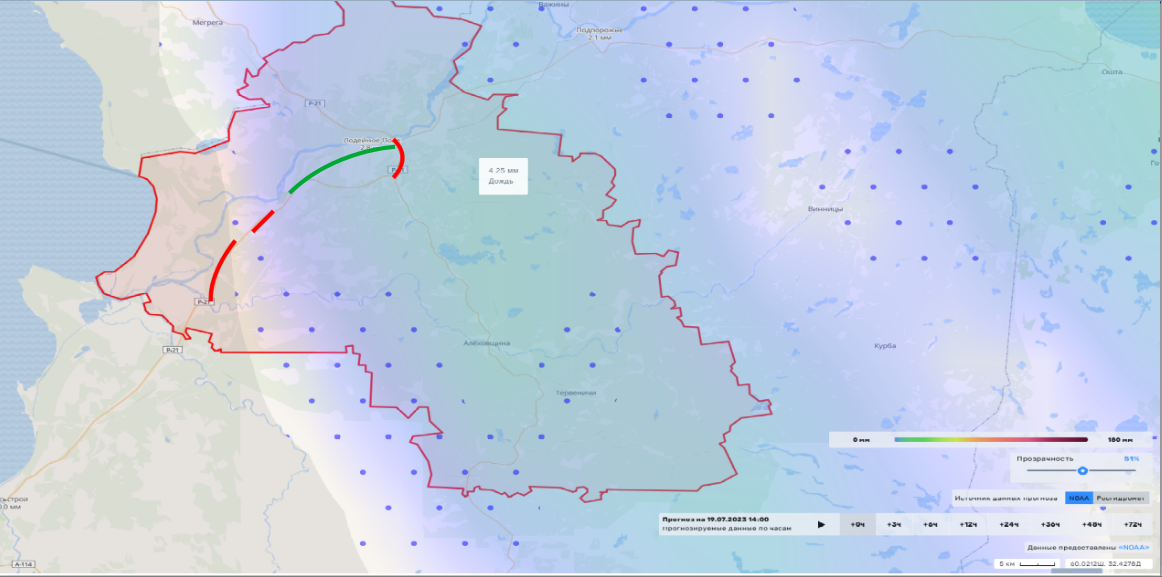 Камера ФАД
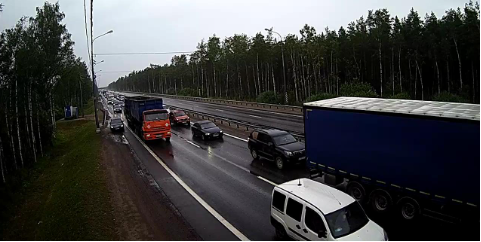 Аварийно-опасный участок 
202-204 км 
(крутые повороты)
Лодейное Поле
Аварийно-опасный участок 
231-232 км 
(крутые повороты)
Р-21 «КОЛА»
Условные обозначения
Объездные дороги: 17 км
Аварийно-опасный участок 
179-181 км, 183-185 км, 190-191 км 
(крутые повороты)
- Участок автодороги с повышенным риском возникновения ДТП, нарушением движения
- Объездная дорога
- Населенный пункт
ГУ МЧС России по Ленинградской области 
АРМ №9 
17:00 18.07.2023 
Исп. Михеева В.В.
Тел. 39301-251